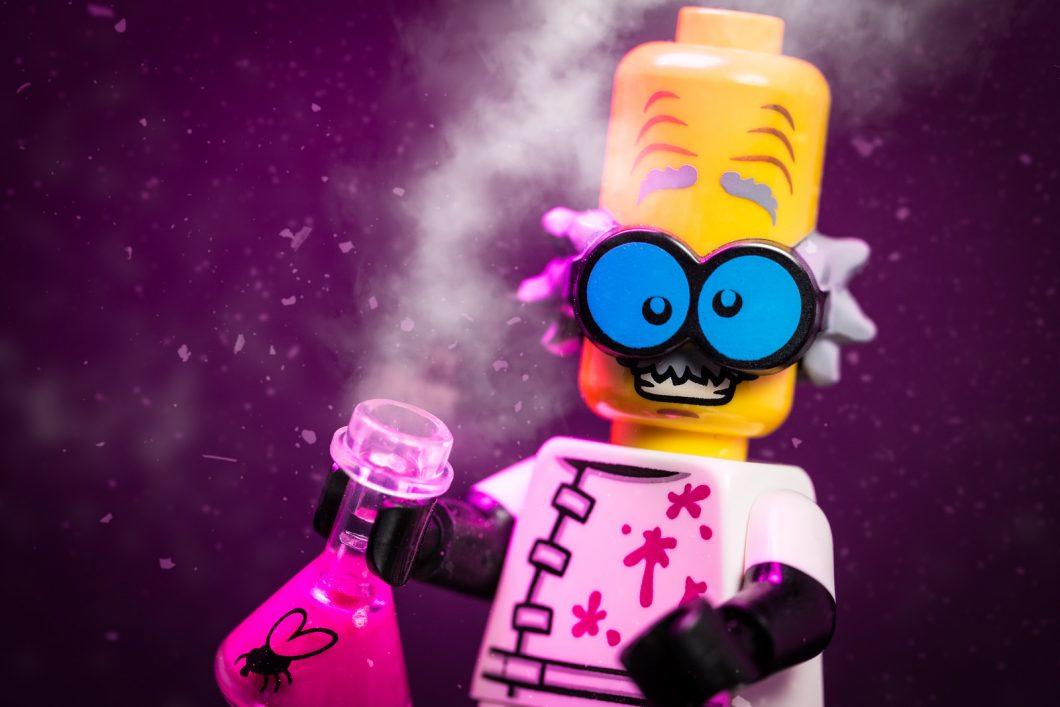 KONKURS
DOMOWE LABORATORIUM – MŁODEGO ODKRYWCY


                                       
                                                Organizatorzy: Ewelina Czech i Żaneta Ługowska
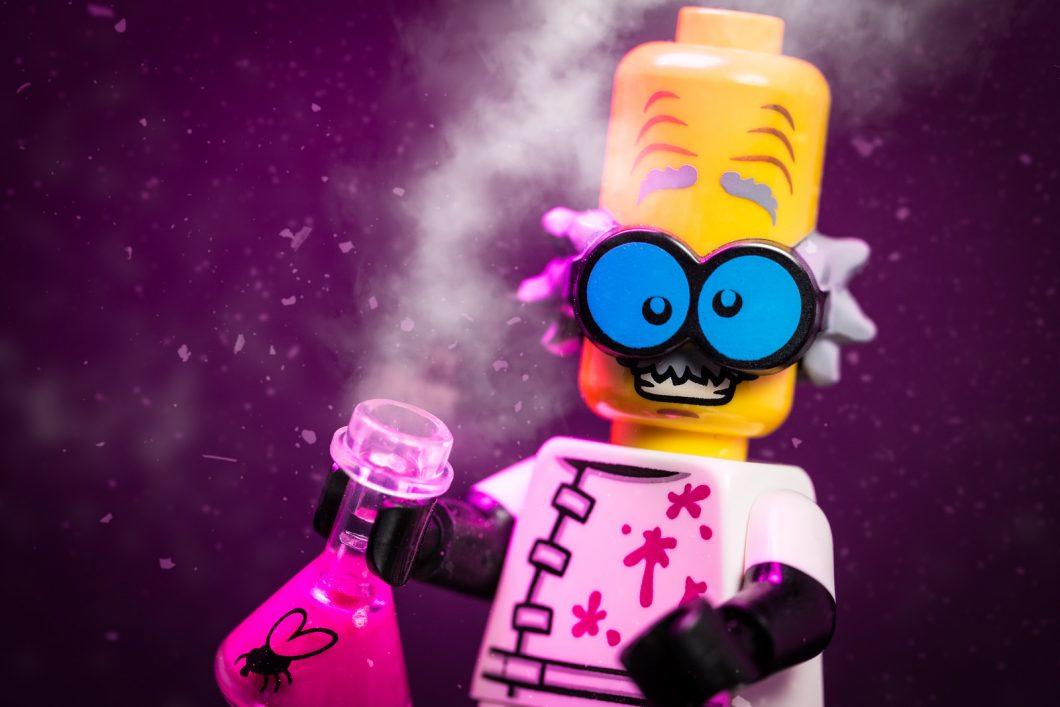 PRACA PAULINY Z KLASY 7cTYTUŁ DOŚWIADCZENIA: CIECZ NIENEWTONOWSKAWłaściwości cieczy nienewtonowskiej przypominają bagna lub ruchome piaski. Osoby i zwierzęta, które grzęzną szarpiąc się sprawiają, że bagno jeszcze bardziej je trzyma i wciąga. Dlaczego nazwano ją „nienewtonowską”? Ponieważ nie można do niej zastosować prawa Newtona.
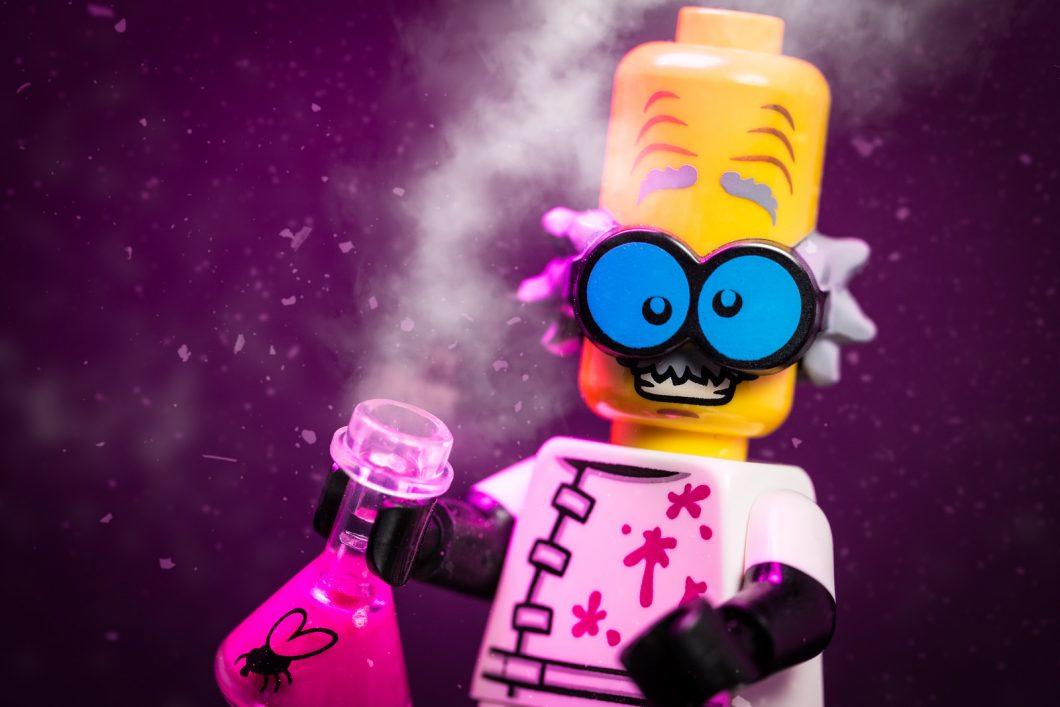 PRACA PAULINY Z KLASY 7c
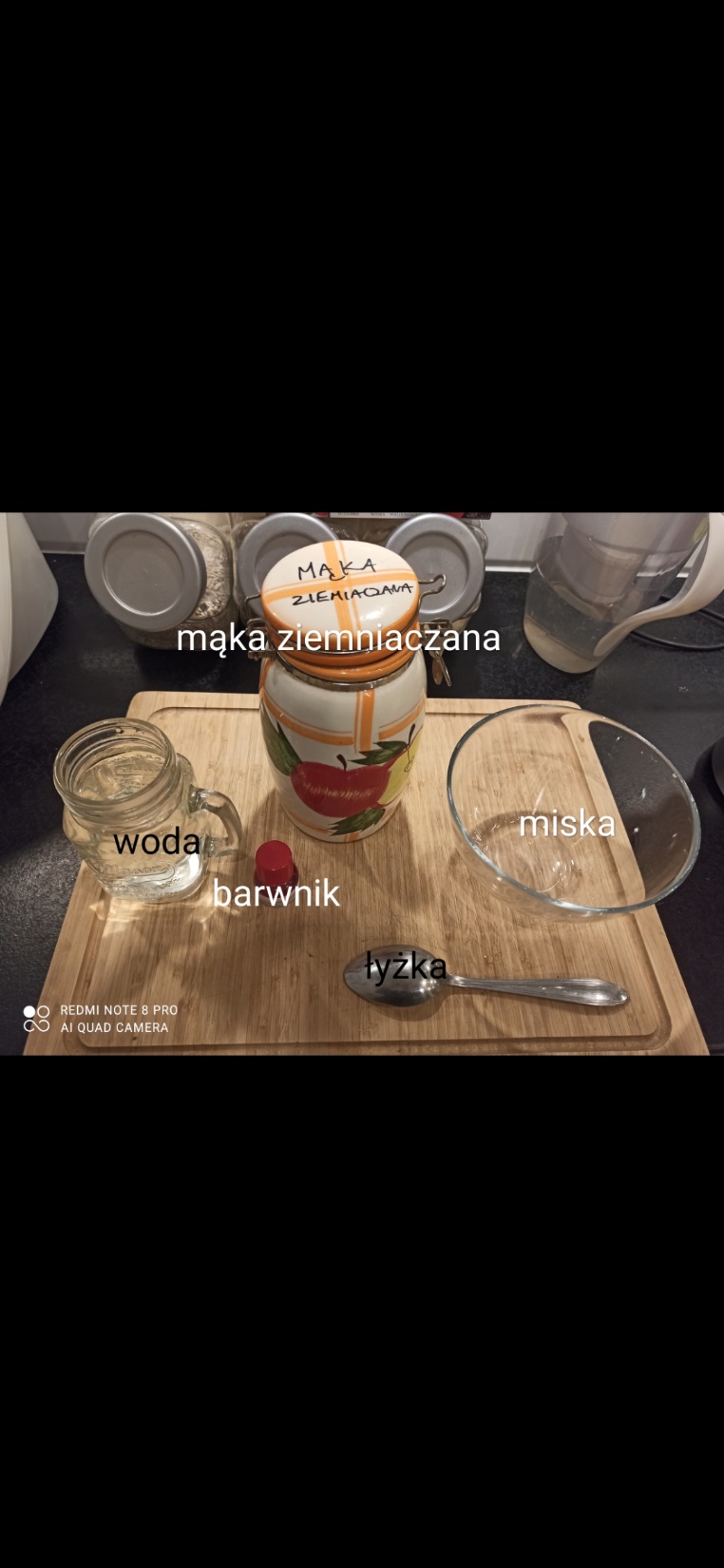 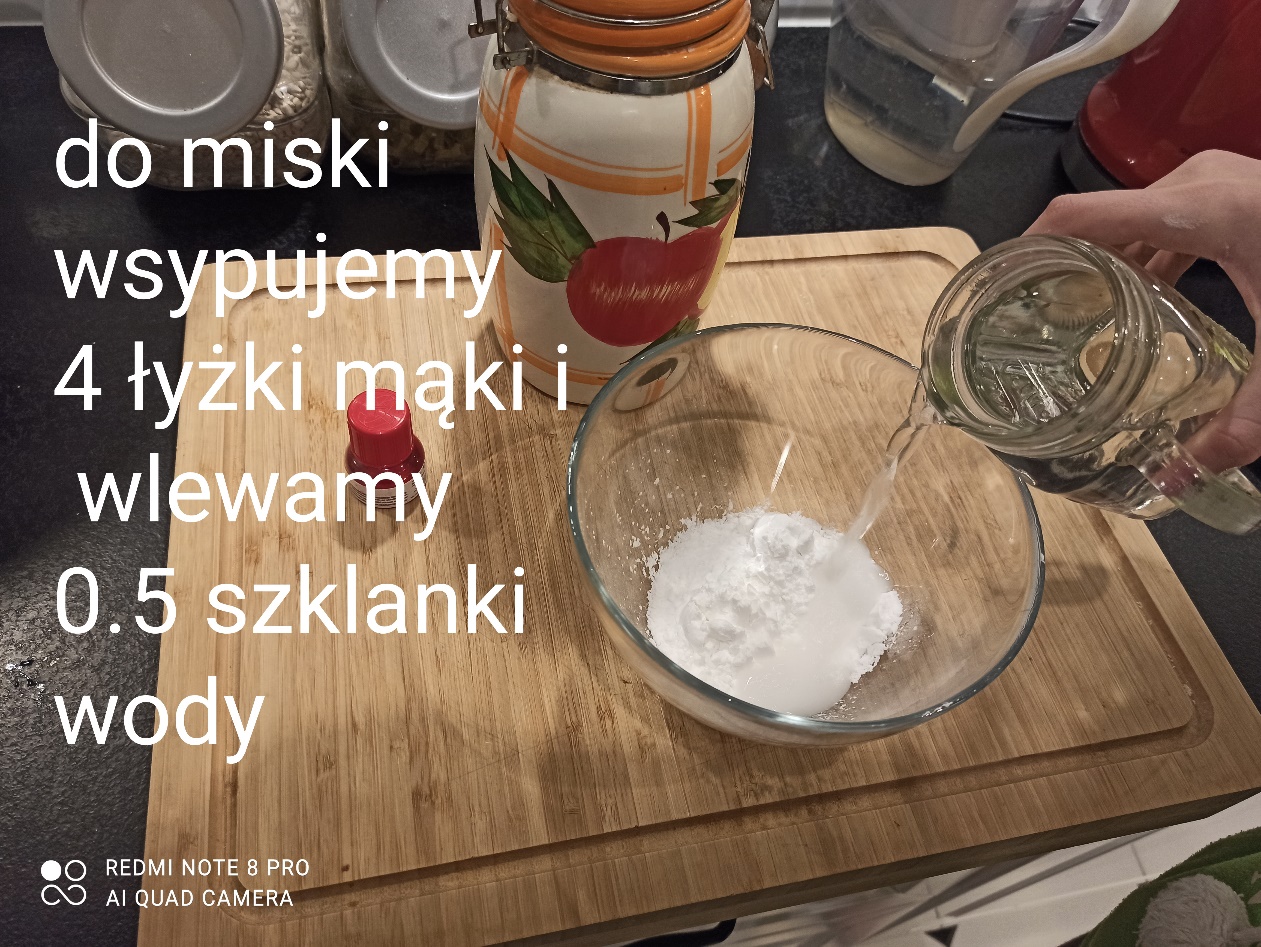 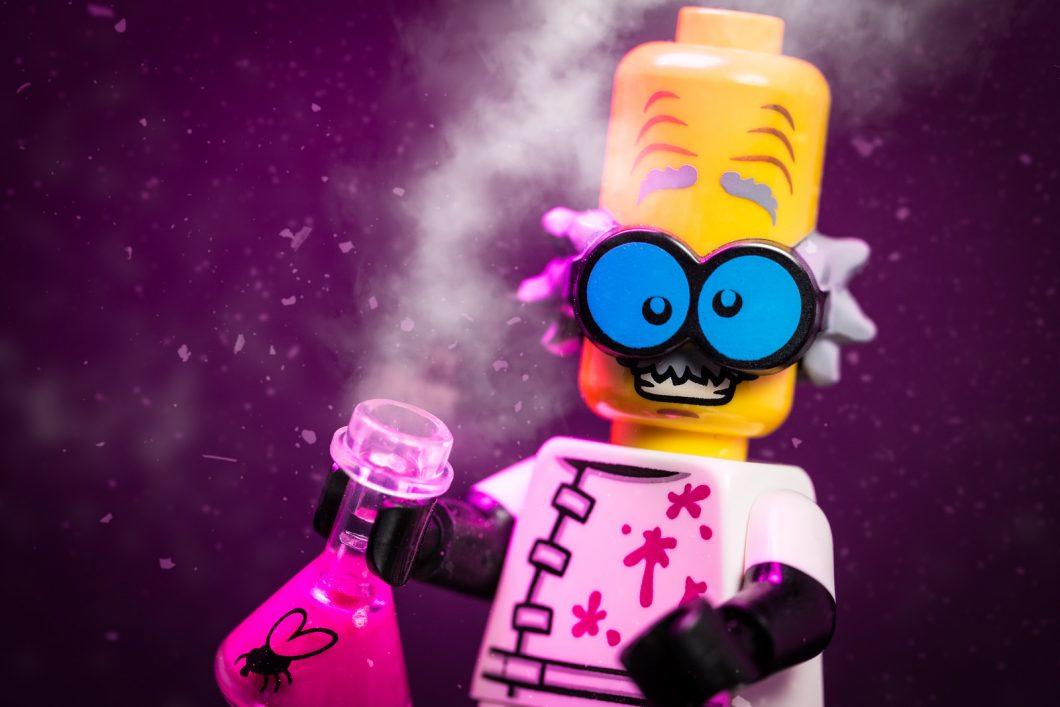 PRACA PAULINY Z KLASY 7c
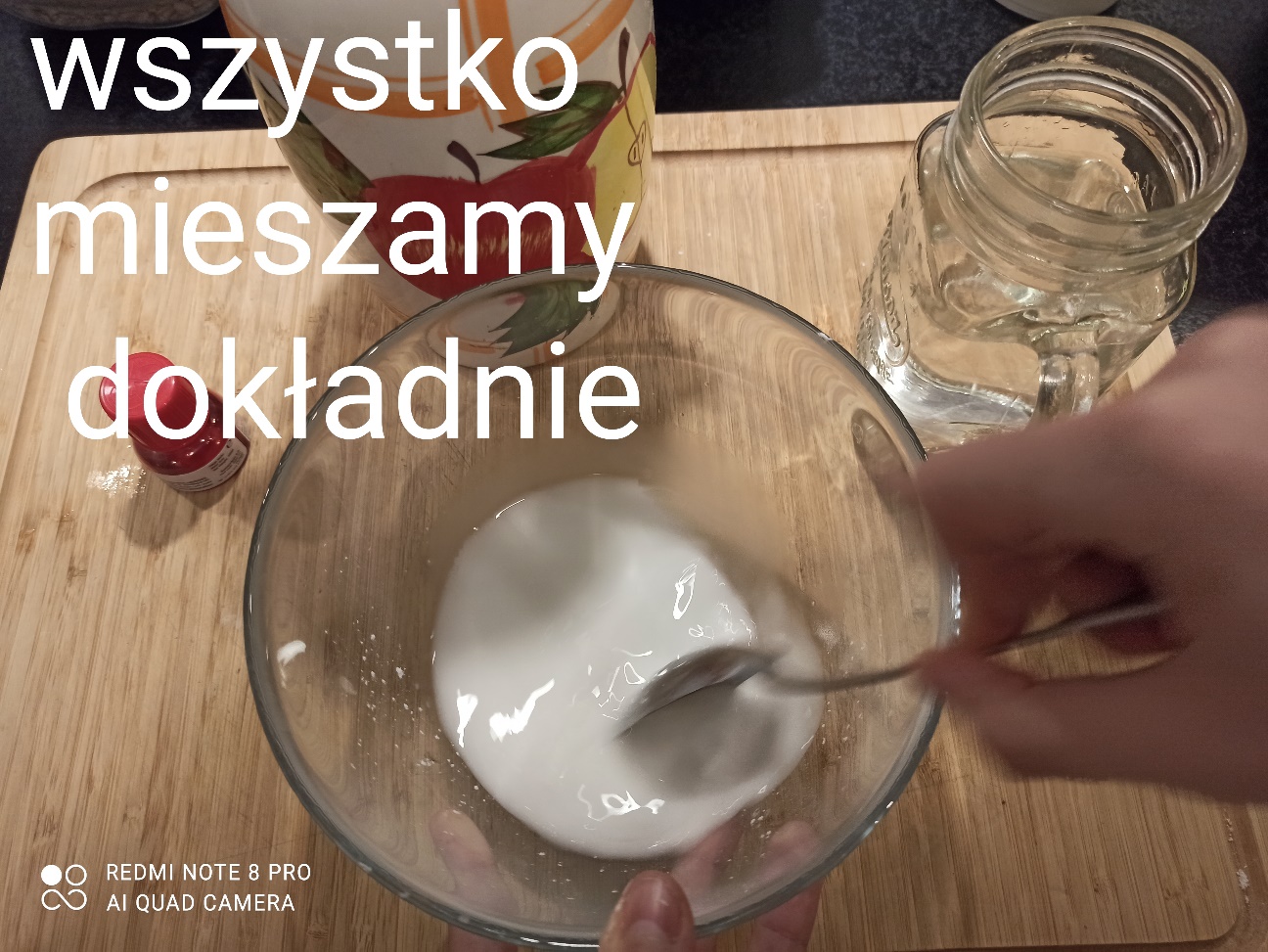 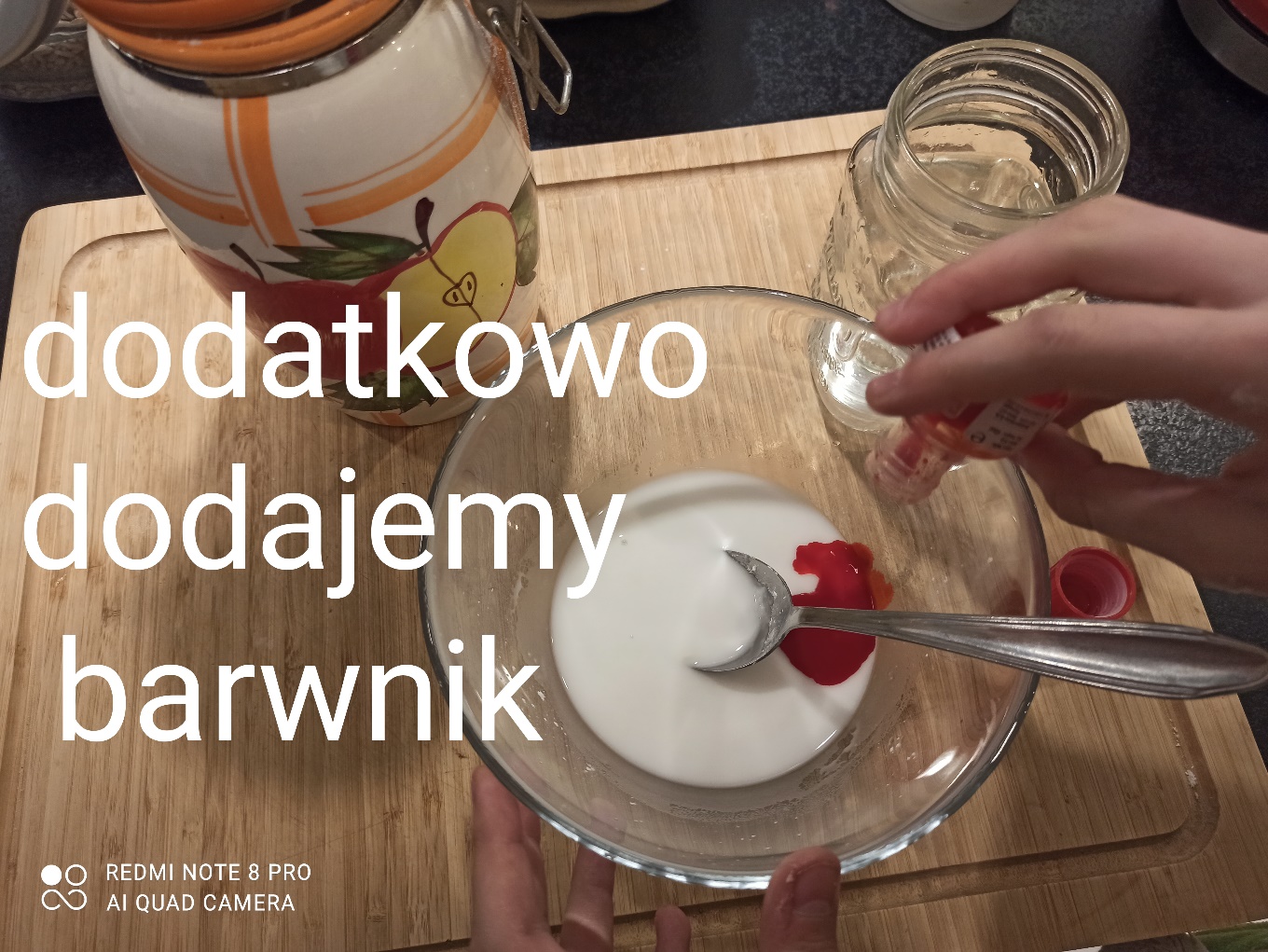 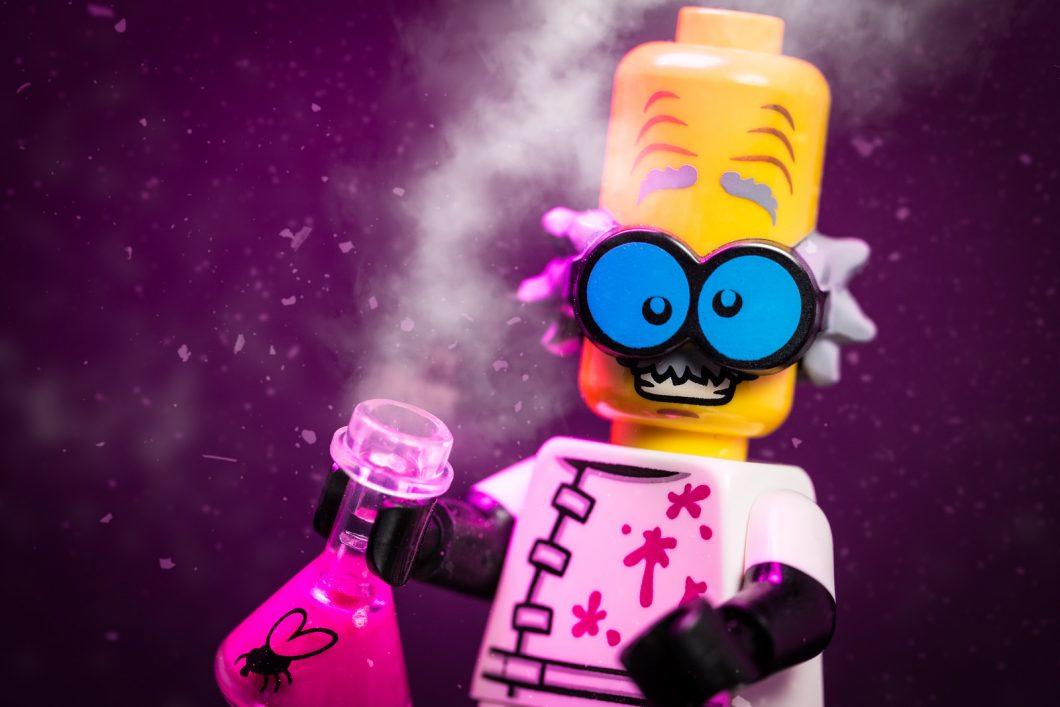 PRACA PAULINY Z KLASY 7c
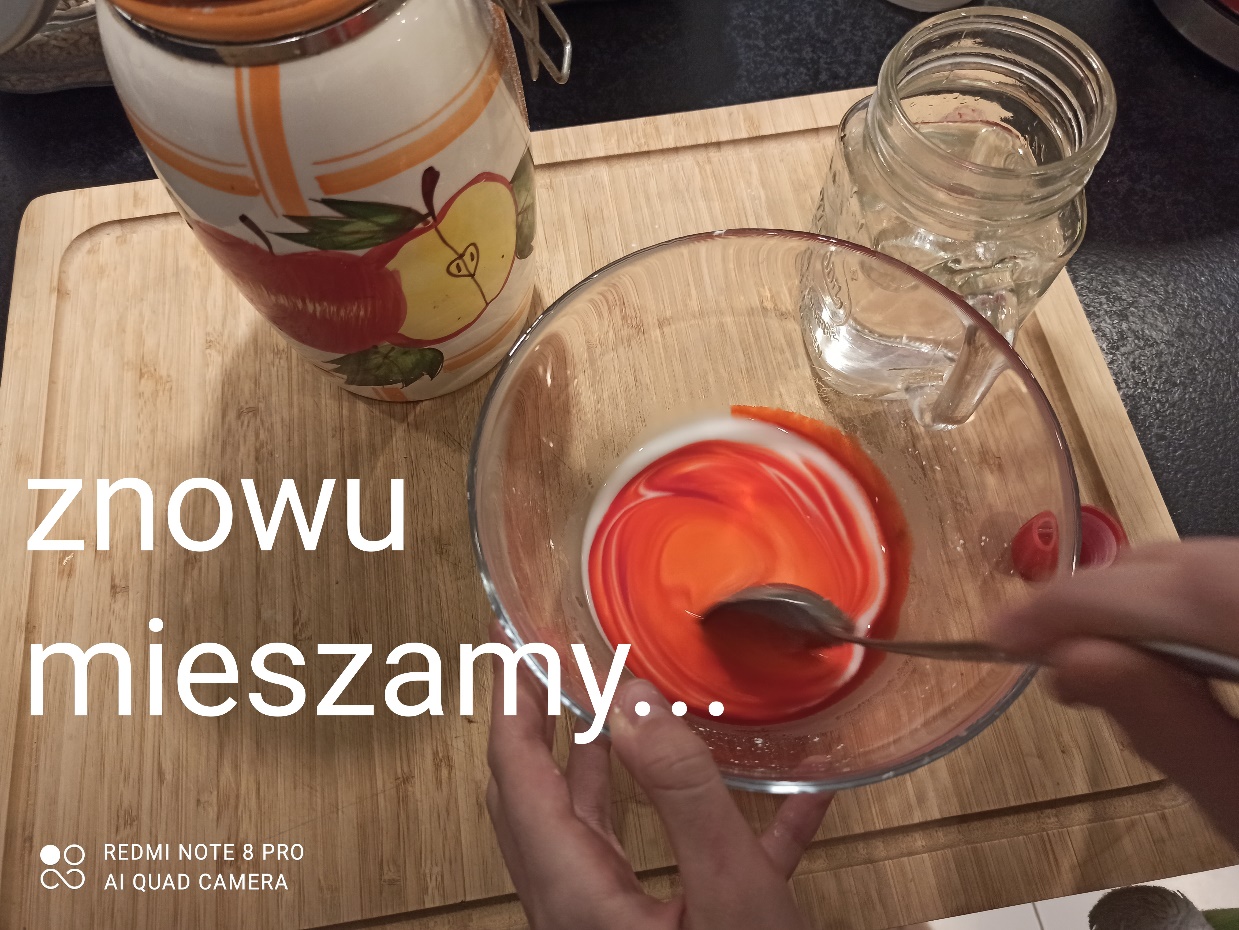 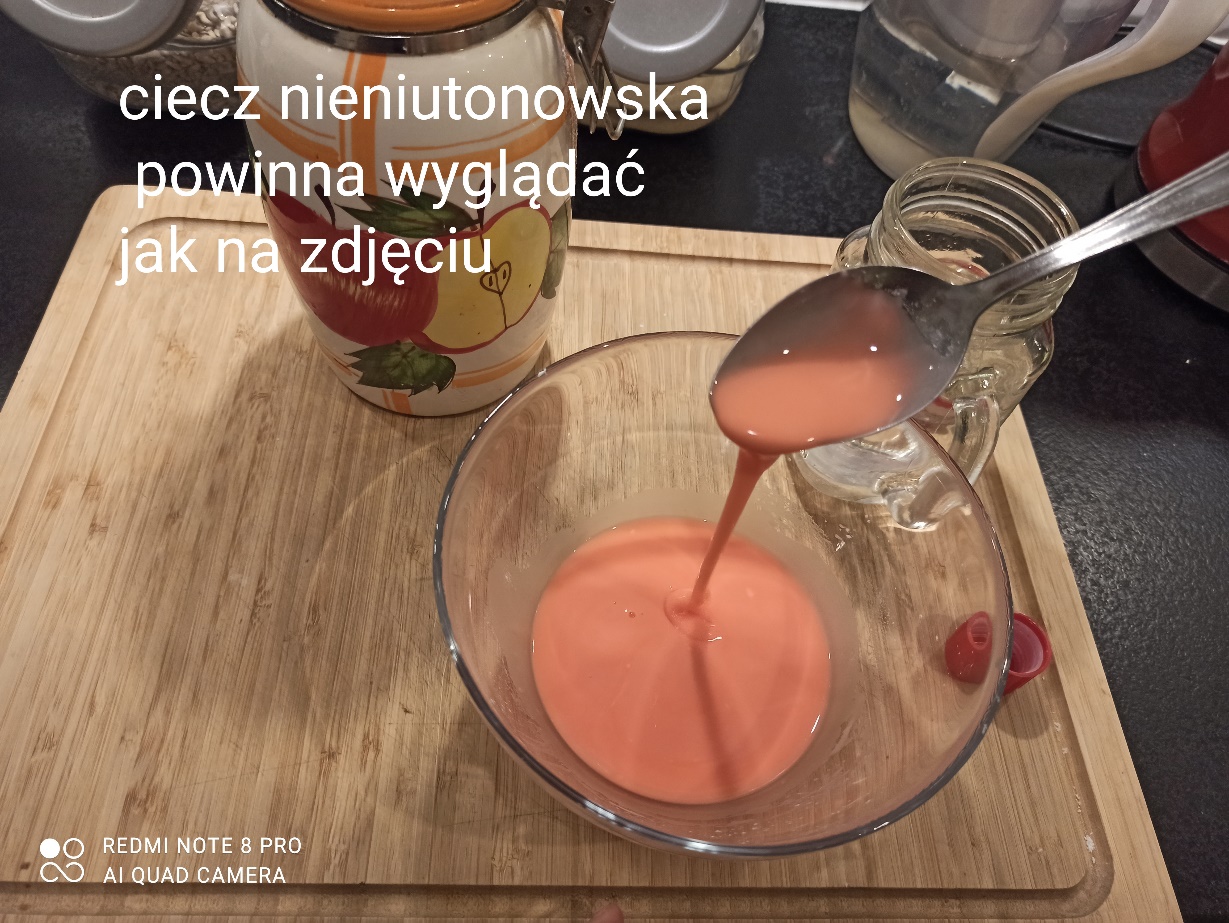 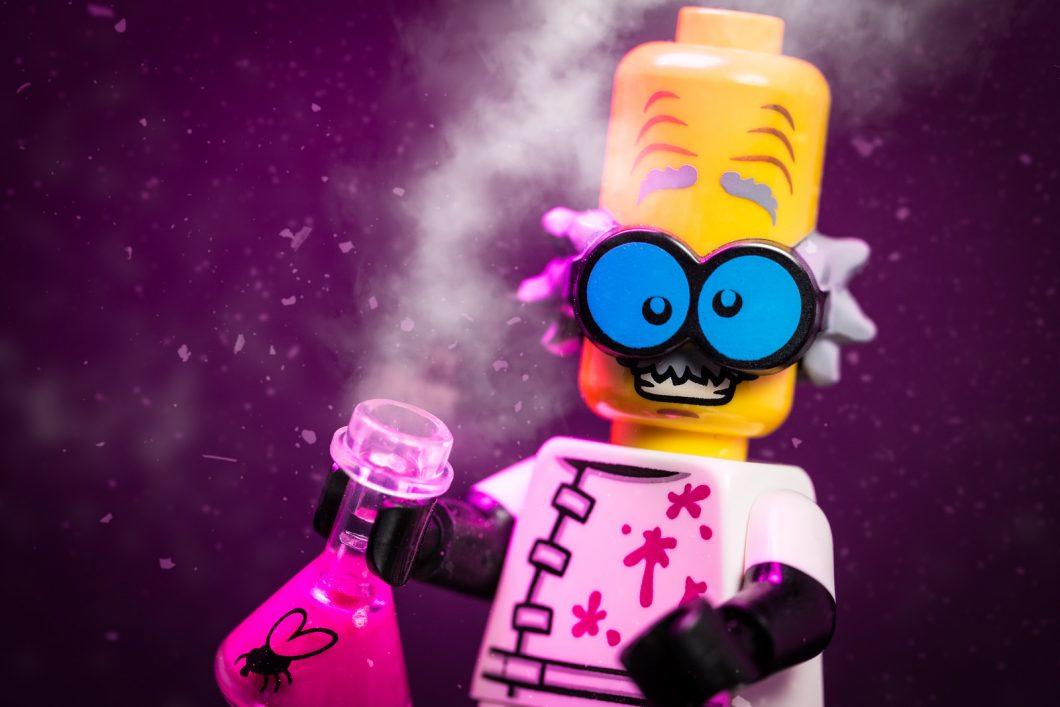 PRACA PAULINY Z KLASY 7cOBSERWACJE:Gdy spróbujemy wziąć ciecz do ręki tylko na chwilę da się ulepić z niej kule lecz po chwili zamienia się w ciecz płynną.WNIOSEK:Ciecz nienewtonowska, to płyn, który pozornie przeczy prawom fizyki. W spoczynku, bez działającej na niego żadnej siły zachowuje się jak zwykła ciecz, ale gdy tylko dostarczymy mu jakąś energię, np. poprzez nacisk, ciecz ta zachowuje się jak ciało stałe.
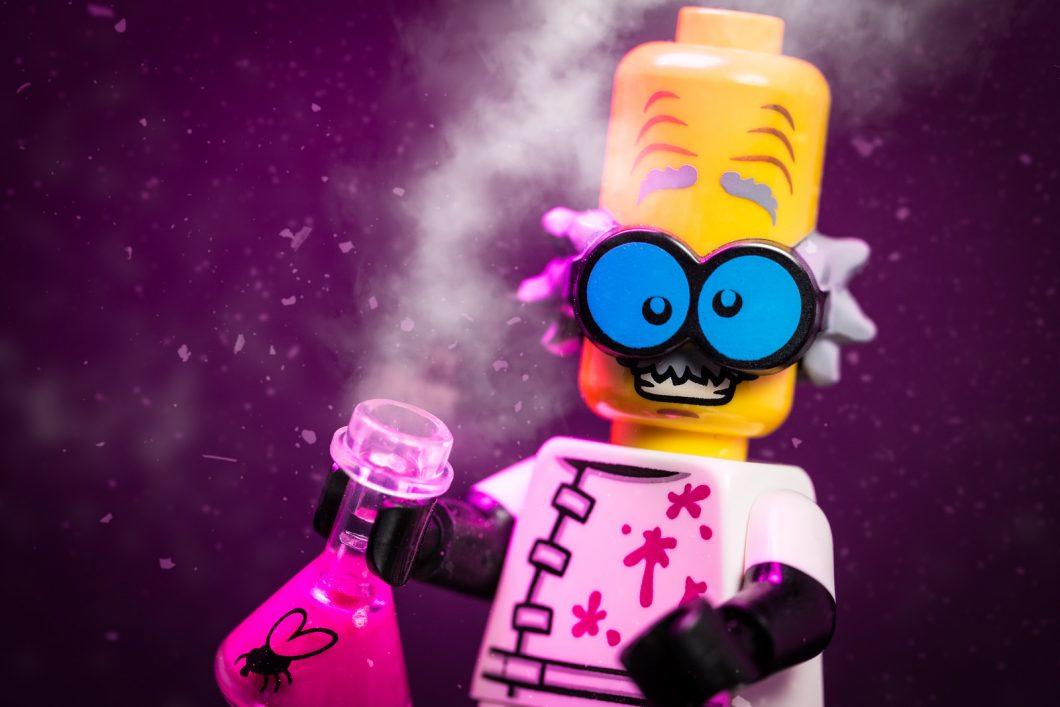 PRACA AMELII Z KLASY 8dTYTUŁ DOŚWIADCZENIA: SKACZĄCA KUKURYDZA
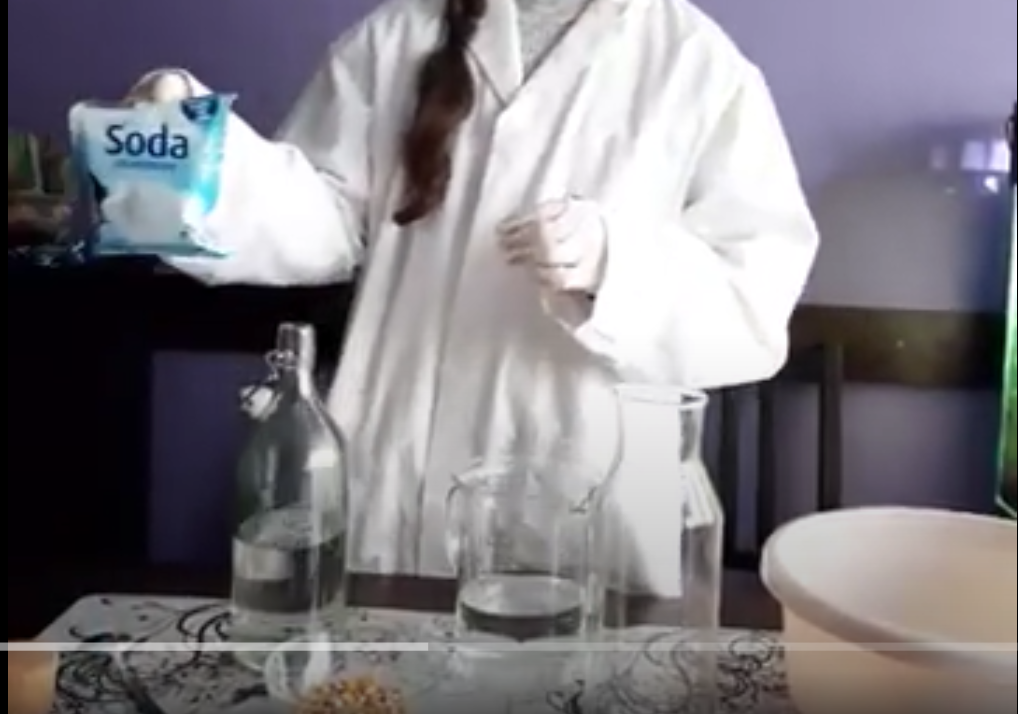 Potrzebny sprzęt:
miska,
szklane naczynie.

Potrzebne odczynniki:
woda,
ocet,
soda oczyszczona,
Kukurydza.
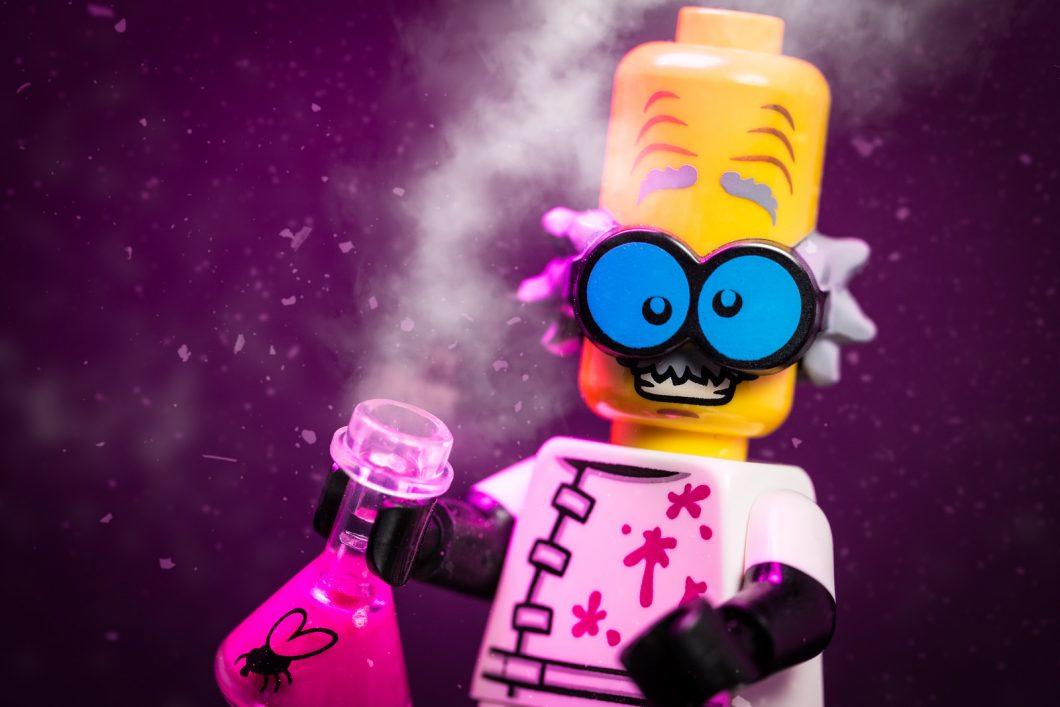 PRACA AMELII Z KLASY 8d
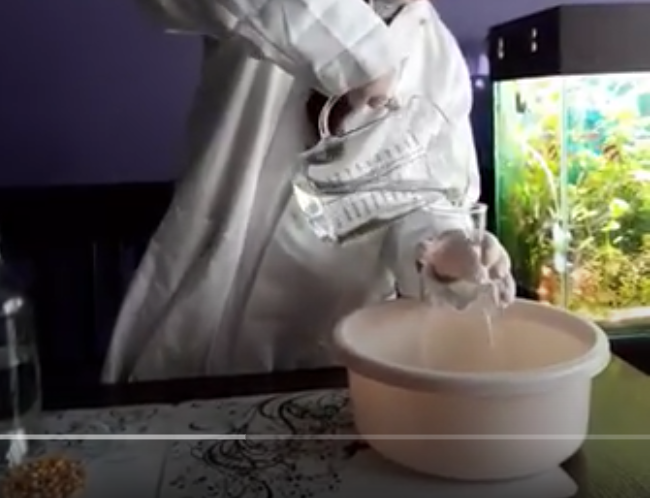 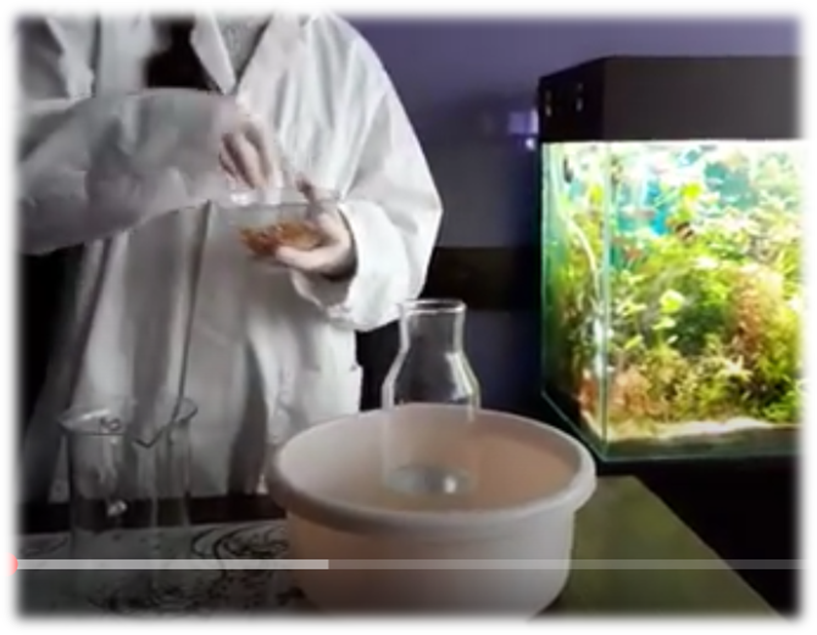 Do miski wstawiamy szklane naczynie 
i wlewamy wodę.
Dodajemy kukurydzę.
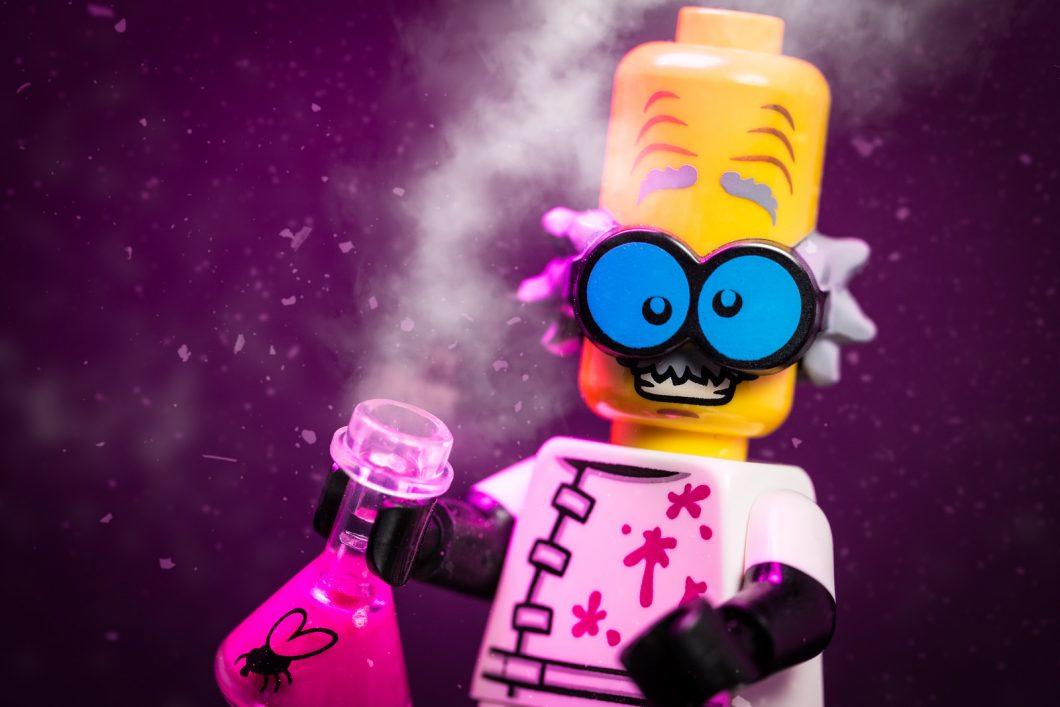 PRACA AMELII Z KLASY 8d
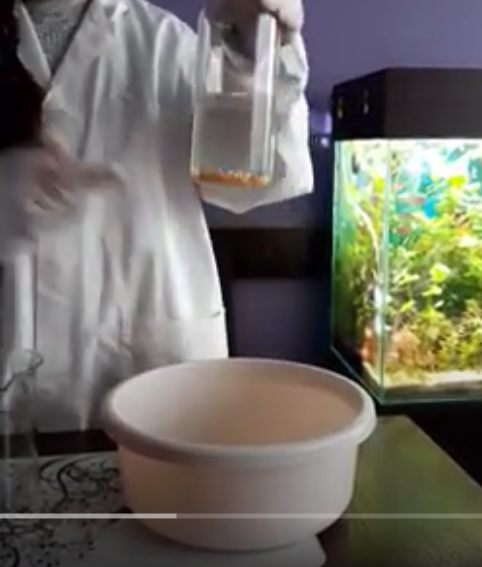 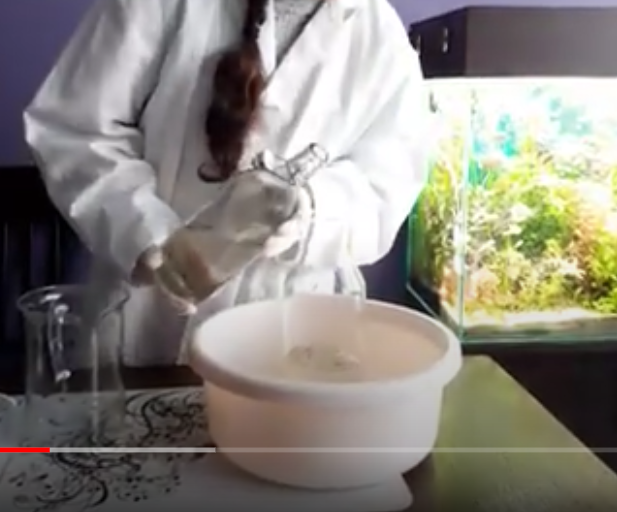 Kukurydza znajduje się
na dnie naczynia.
Dodaję ocet, kukurydza jest 
nadal na dnie.
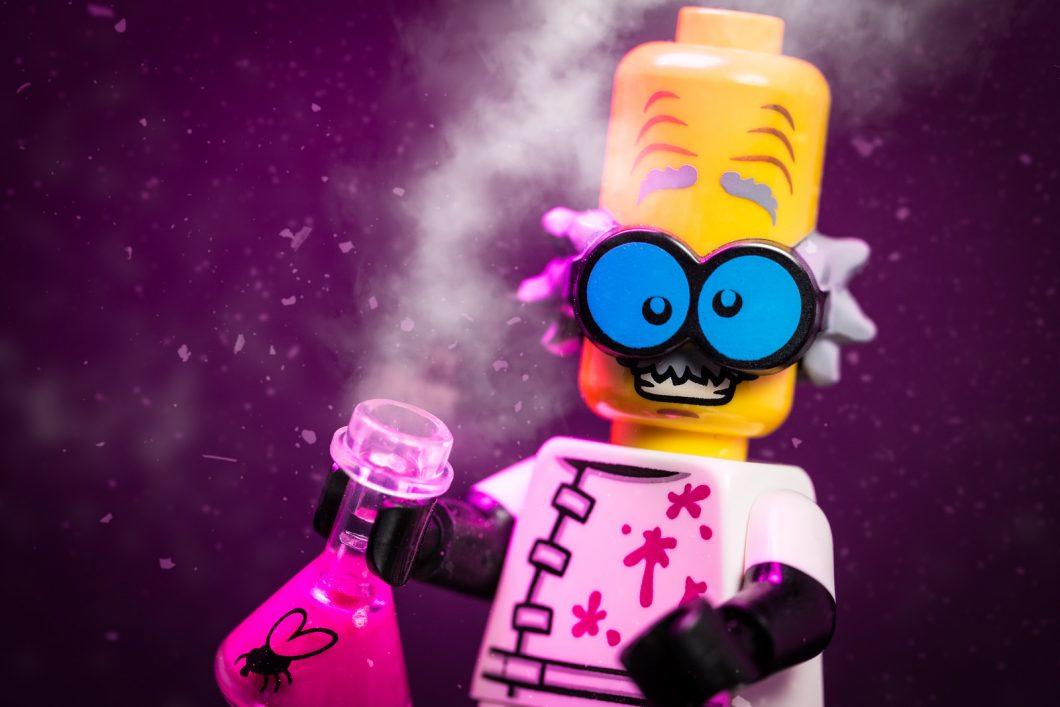 PRACA AMELII Z KLASY 8d
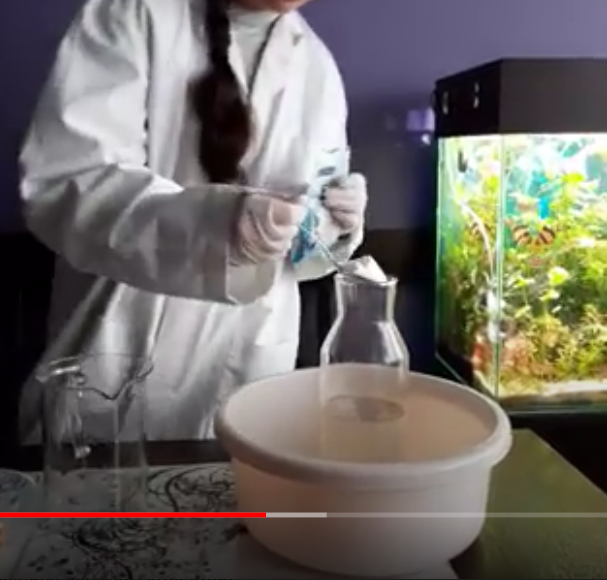 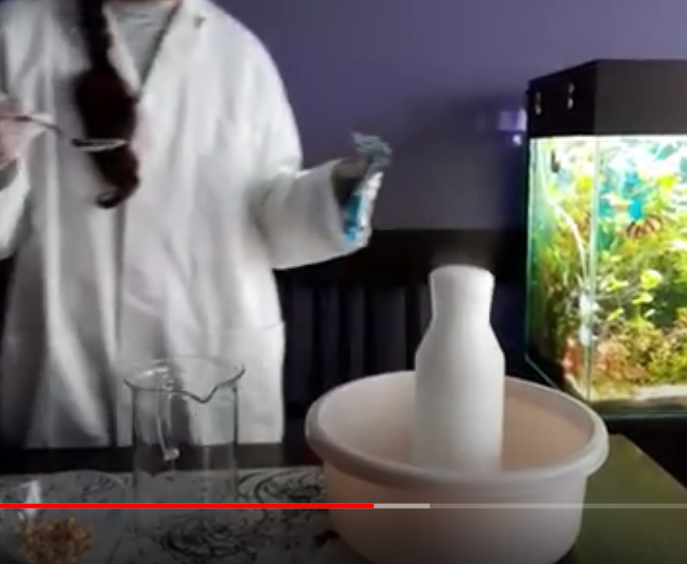 Dodaję sody oczyszczonej.
Ocet reaguje z sodą 
oczyszczoną.
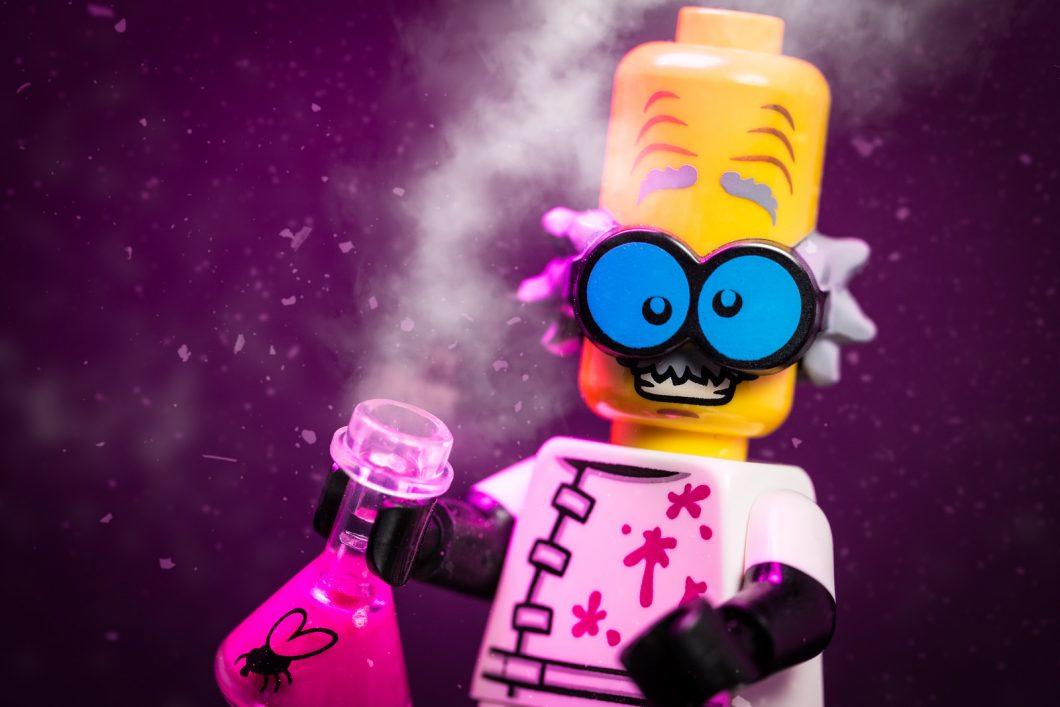 PRACA AMELII Z KLASY 8d
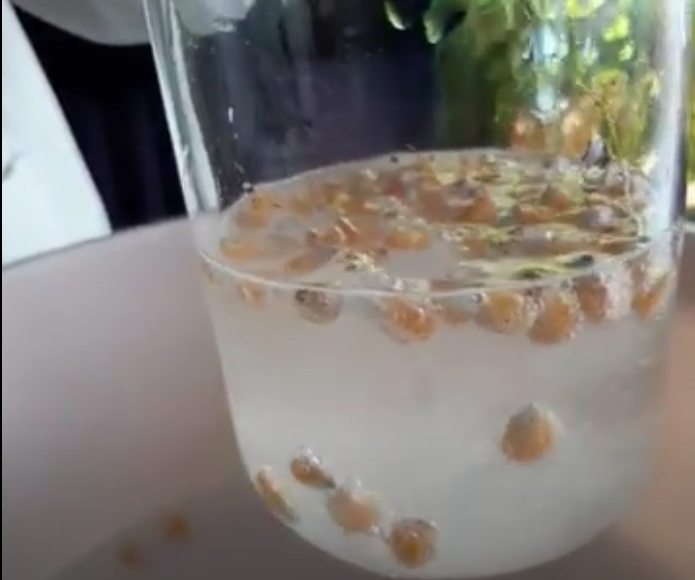 Kukurydza unosi się do góry 
i opada na dno.
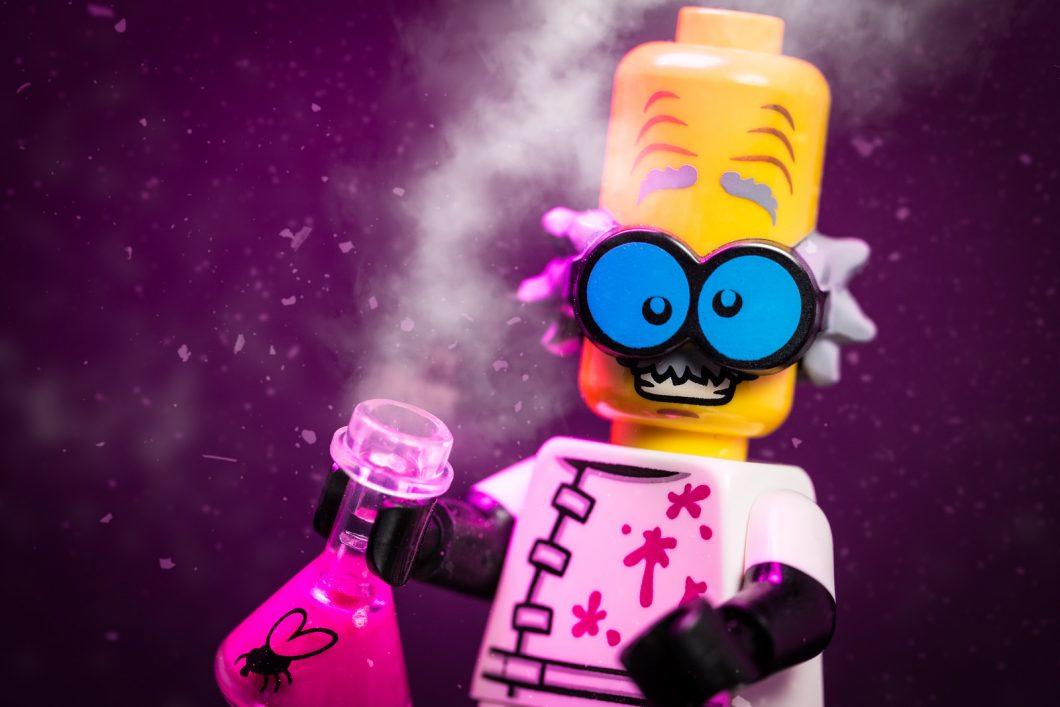 PRACA AMELII Z KLASY 8dOBSERWACJE:Kukurydza skacze w górę i w dół.WNIOSEK:Soda reaguje z octem i powstaje dwutlenek węgla, który wypycha kukurydzę ku górze. Natomiast kukurydza pod wpływem swojego ciężaru opada na dno.
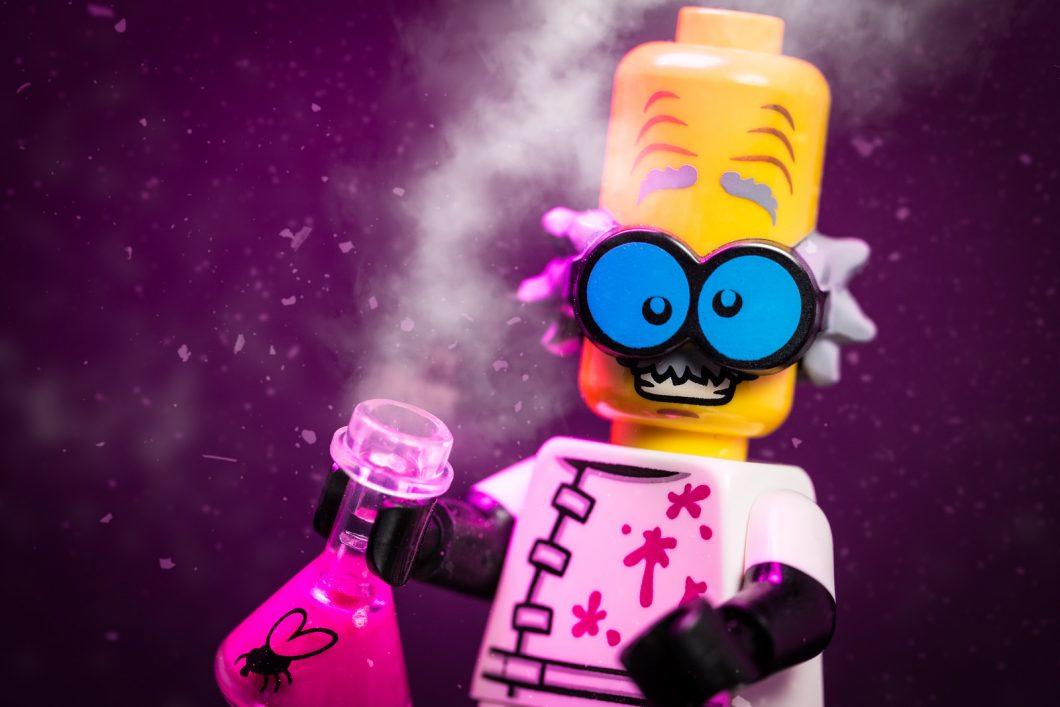 Gratulujemy kreatywnosci ;)